«Инклюзивное образование в среднем профессиональном образовании:
проблемы, опыт и перспективы»
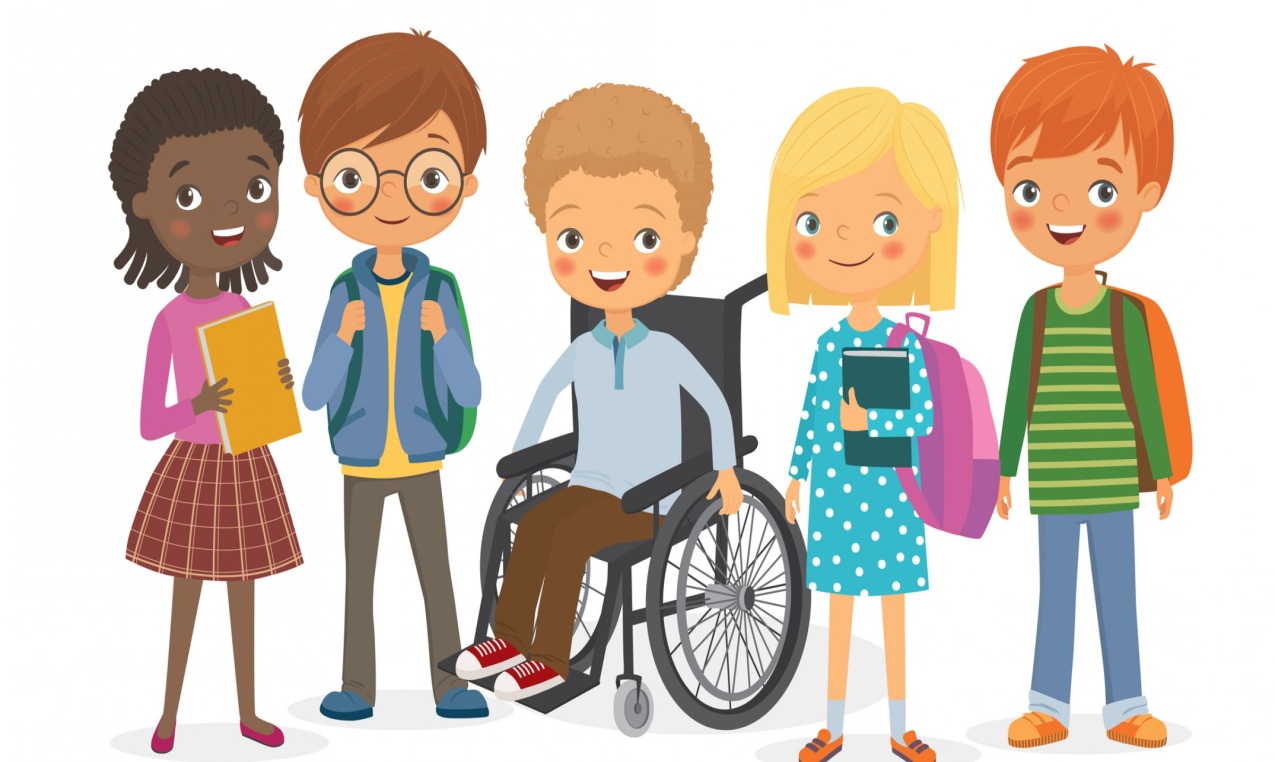 Семенова Л.В. – преподаватель фармацевтических дисциплин, Государственное автономное профессиональное образовательное учреждение Республики Башкортостан  «Стерлитамакский медицинский колледж»
Введение
В России для детей с инвалидностью создана и успешно функционирует система специального образования. В этих учреждениях созданы особые условия для занятий с такими детьми, работают врачи, специальные педагоги. Но во многом из-за обособленности специальных/коррекционных образовательных учреждений уже в детстве происходит разделение общества на здоровых и инвалидов. В результате обучения детей-инвалидов в специальных условиях – конкурентность их на рабочем рынке низкая и тяга к продолжению образования невелика.
Термин ребенок с ограниченными возможностями (disabled child) был заимствован из зарубежного опыта и в практике российских ученых укрепился в 90-х гг. ХХ века. В российской педагогике используется много разнообразных терминов, охватывающихся понятием «ребенок с ограниченными способностями»: педагогически запущенные дети, дети с недостатками в развитии, дети с нарушением развития.
Инклюзивное  (франц. inclusif – включающий в себя, от лат. include – заключаю, включаю) или включенное образование – термин, используемый для описания процесса обучения детей с особыми потребностями. В основу инклюзивного образования положена идеология, которая исключает любую дискриминацию детей, которая обеспечивает равное отношение ко всем людям, но создает особые условия для детей, имеющих особые образовательные потребности.
Инклюзивное образование – процесс развития общего образования, который подразумевает доступность образования для всех, в плане приспособления к различным нуждам всех детей, что обеспечивает доступ к образованию для детей с особыми потребностями.
Инклюзивное образование – это такой процесс обучения и воспитания, при котором все дети, в независимости от их физических, психических, интеллектуальных и иных особенностей, включены в общую систему образования и обучаются по месту жительства вместе со своими сверстниками без инвалидности в одних и тех же учебных 
учреждениях, которые учитывают их особые образовательные потребности и оказывают необходимую специальную поддержку.
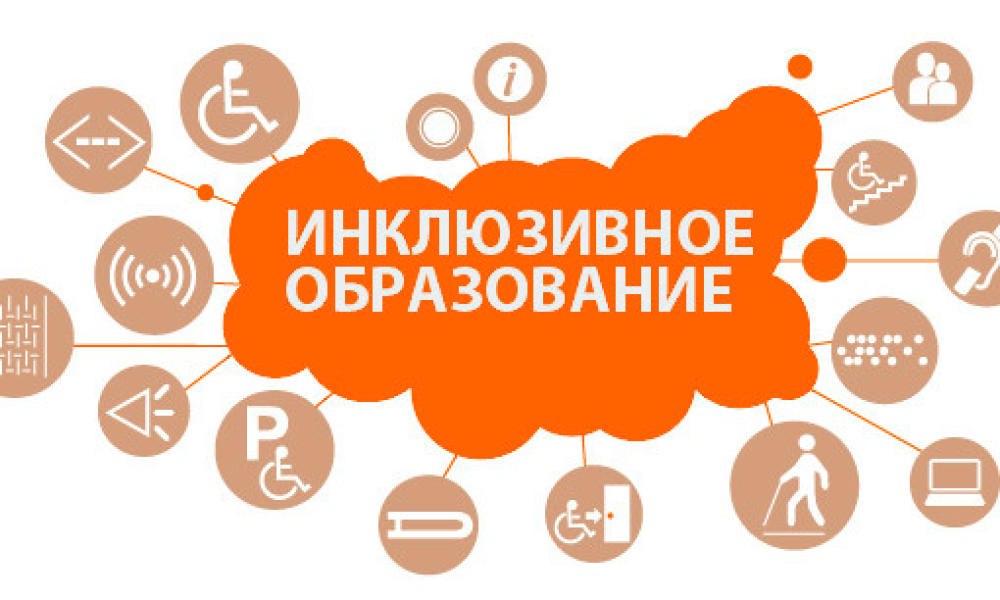 Идея
Идея инклюзивного обучения предъявляет особенные требования к личностной и профессиональной подготовке специалистов, имеющих базовое коррекционное образование, и преподавателей со специальным компонентом профессиональной квалификации и с базовым уровнем знаний. Базовый компонент - это профессиональная педагогическая подготовка (навыки и умения, методические, педагогические, психологические, предметные знания), а специальный компонент - педагогические и психологические знания:
Умение реализовывать разные способы педагогического взаимодействия между субъектами образовательной среды (с руководством, специалистами, коллегами-учителями, родителями, с обучающимися в группе и по отдельности).
Знание методов дидактического и психологического проектирования процесса учебы.
Знание психологических особенностей и закономерностей личностного и возрастного развития детей в условии инклюзивной образовательной среды.
Понимание и представление того, что такое инклюзивное обучение, в чем его отличие от традиционного обучения.
Принцип инклюзивного обучения
Принципом инклюзивного обучения состоит в том, что педагоги и администрация принимают детей вне зависимости от их интеллектуального, эмоционального, физического развития, социального положения и создают им условия на основе педагогических и психологических приемов, которые ориентированы на потребности детей. 
При инклюзивном подходе образовательный процесс позволяет обучающимся приобрести нужные компетенции по образовательным стандартам. Главный субъект инклюзивного образования - ребенок с ограниченными возможностями. В сфере обучения понятие ребенок с ограниченными возможностями характеризует детей, который в силу умственных, психических, физических недостатков не могут овладеть обычной программой и нуждаются в специально разработанных содержании, методиках, стандартах образования.
Восемь принципов инклюзивного образования:
Ценность человека не зависит от его способностей и достижений;
Каждый человек способен чувствовать и думать;
Каждый человек имеет право на общение и на то, чтобы быть услышанным;
Все люди нуждаются друг в друге;
Подлинное образование может осуществляться только в контексте реальных взаимоотношений;
Все люди нуждаются в поддержке и дружбе ровесников;
Для всех обучающихся достижение прогресса скорее может быть в том, что они могут делать, чем в том, что не могут;
Разнообразие усиливает все стороны жизни человека.
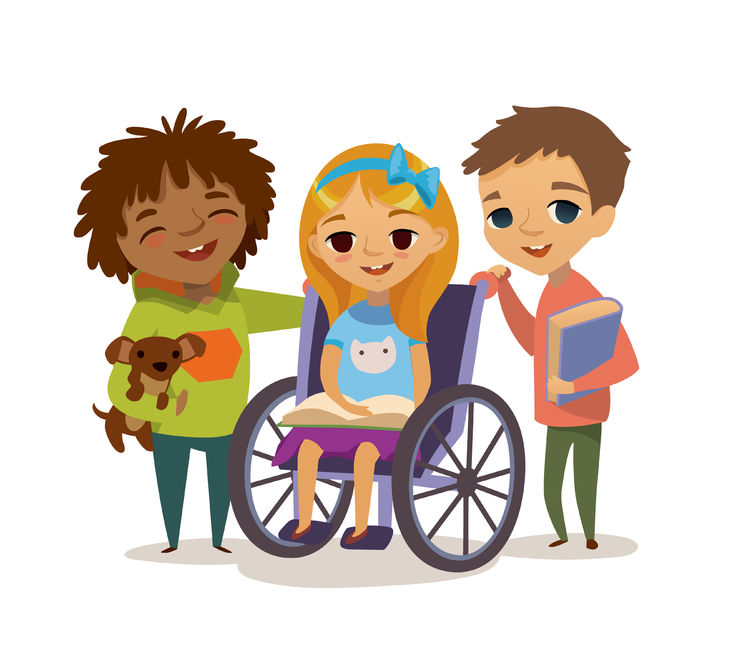 Цель:
Целью инклюзивного образования является создание безбарьерной среды в обучении и профессиональной подготовке людей с ограниченными возможностями. Данный комплекс мер подразумевает как техническое оснащение образовательных учреждений, так и разработку специальных учебных курсов для педагогов и других учащихся, направленных на развитие их взаимодействия с инвалидами. Кроме этого необходимы специальные программы, направленные на облегчение процесса адаптации детей с ограниченными возможностями в общеобразовательном учреждении.
Заключение
В законопроекте "Об образовании лиц с ограниченными возможностями здоровья (специальном образовании)", представленном в Госдуму РФ, устанавливается возможность обучения детей-инвалидов в массовых учебных заведения, а в докладе Государственного Совета РФ "Образовательная политика России на современном этапе" подчеркивается: "Дети, имеющие проблемы со здоровьем (инвалиды), должны обеспечиваться государством медико-психологическим сопровождением и специальными условиями для обучения преимущественно в общеобразовательных учреждениях  по месту жительства». Инклюзивное образование сегодня с полным правом может считаться одним из приоритетов государственной образовательной политики России. Переход к нему предопределен уже тем, что наша страна ратифицировала Конвенции ООН в области прав детей, прав инвалидов. Однако чтобы такой переход совершился, нужны не только соответствующие правовые акты, но и необходимые условия, благоприятное общественное мнение.
Спасибо за внимание!!!
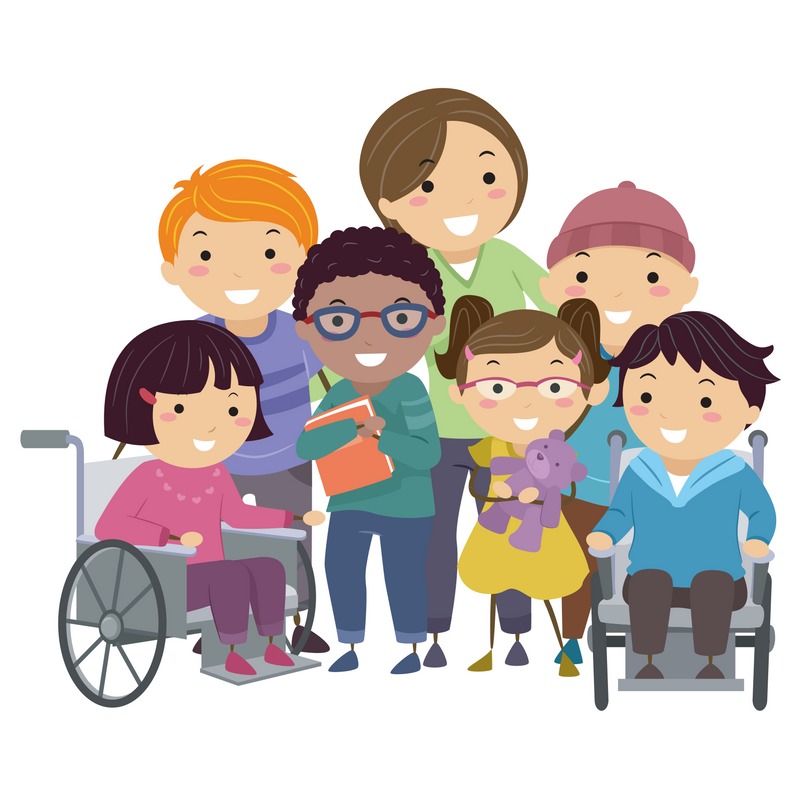